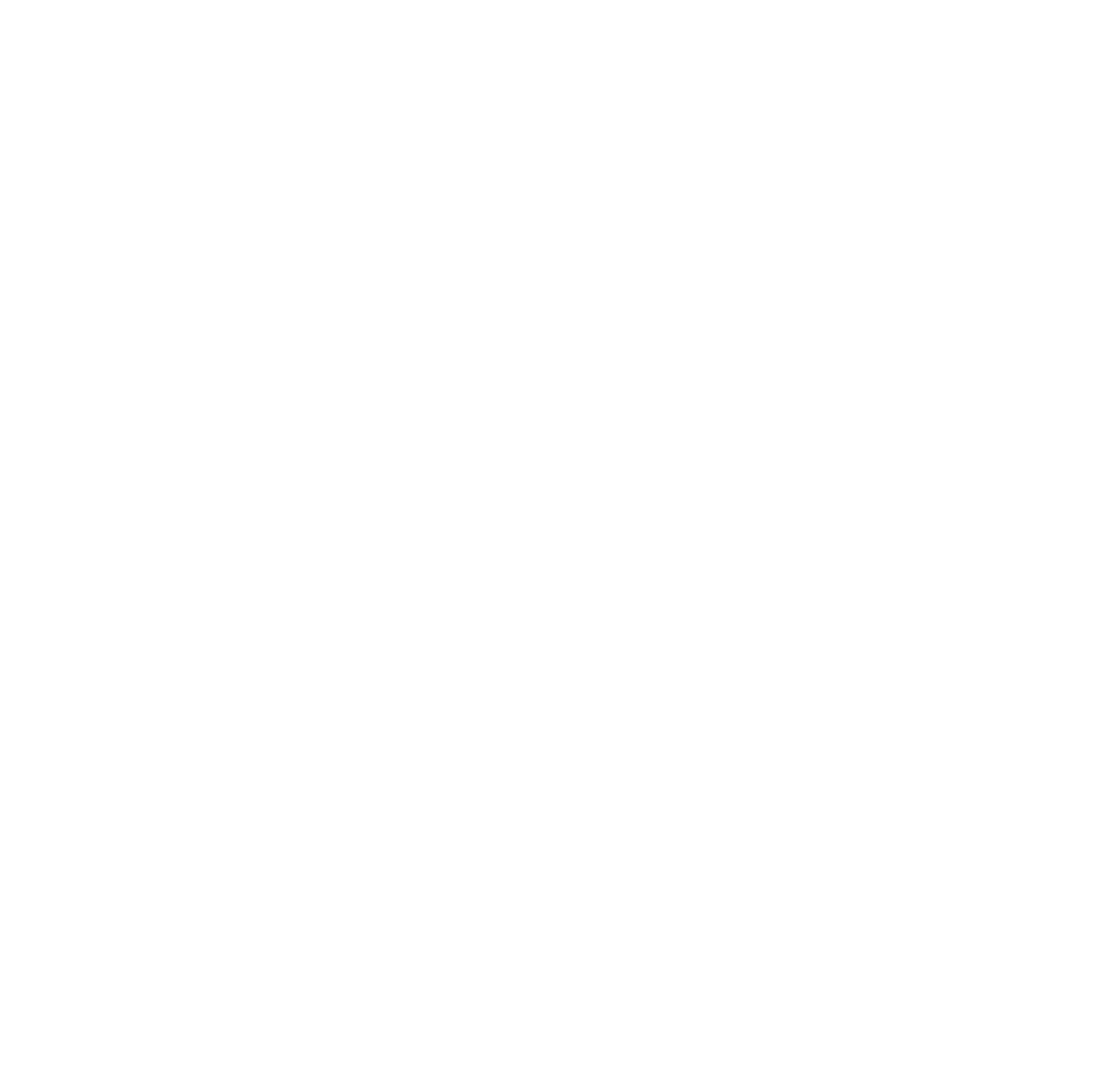 PAR TIRGUS ORGANIZĒŠANU ĀDAŽU NOVADĀ
ĀDAŽU NOVADA PAŠVALDĪBA   I  Guntis Porietis I 08.11.2023.
TIRGUS ORGANIZĒŠANAS PIEREDZE 2023
Tirgus organizētāju novērojumi (ne vairāk kā 5 min katram runātājam)
Dace VIRZA
Maira ĀDMINE
ĀDAŽU NOVADA PAŠVALDĪBA   I  Guntis Porietis I 01.11.2023.
TIRGUS ORGANIZĒŠANAS PRINCIPI 2024
Pašvaldība neorganizē tirgu un nepiesaista tirgotājus. 
Izņēmums – pašvaldības svētki, kur rīkotājs izvēlās tirgus organizatoru. 2024. gadā pašvaldības svētki plānoti:
4 Ādažos - Lieldienas (MAR), Gaujas svētki (MAI), Līgo (JUN), Ziemassvētki (DEC).
2 Carnikavā - Zvejnieku svētki (JUL), Nēģu svētki (AUG).
Pārējos mēnešos – pēc komersanta ieskatiem, BET:
svētku laikā citi tirgi nenotiek;
viens tirgus – viena diena - viena vieta (t.i., Ādažos un Carnikavā vienlaicīgi tirgi nenotiek);
2 nedēļu pārtraukums starp tirgus datumiem mēnesī.
ĀDAŽU NOVADA PAŠVALDĪBA   I  Guntis Porietis I 01.11.2023.
TIRGUS ORGANIZATORU PIESAISTE 2024(pašvaldības neaizņemtā laikā)
Pašvaldība JAN publicē info par pieejamajiem datumiem (2 sestdienas mēnesī, ar 2 nedēļu starpību, izņemot pašvaldības svētkus). 
Komersanti piesakās uz tiem vēlamo laiku un norises vietu.
Datumu sakritības gadījumā pašvaldība rīko izlozi un FEB apstiprina tirgu norišu datumus, tirgus vietas un attiecīgos tirgus organizatorus.
Pašvaldība kontrolē tirgus norises:
Tirgus iekārtojums
Teritorijas pareiza lietošana
Elektroapgādes nosacījumu izpilde
Teritorijas sakoptība un atkritumu savlaicīga savākšana un izvešana
Organizatora klātbūtne un tirgotāju darbības pārraudzība
Sabiedriskās kārtības nodrošināšana
Pārkāpumu gadījumā pašvaldība atsauc turpmāko tirgu saskaņojumu.
ĀDAŽU NOVADA PAŠVALDĪBA   I  Guntis Porietis I 01.11.2023.
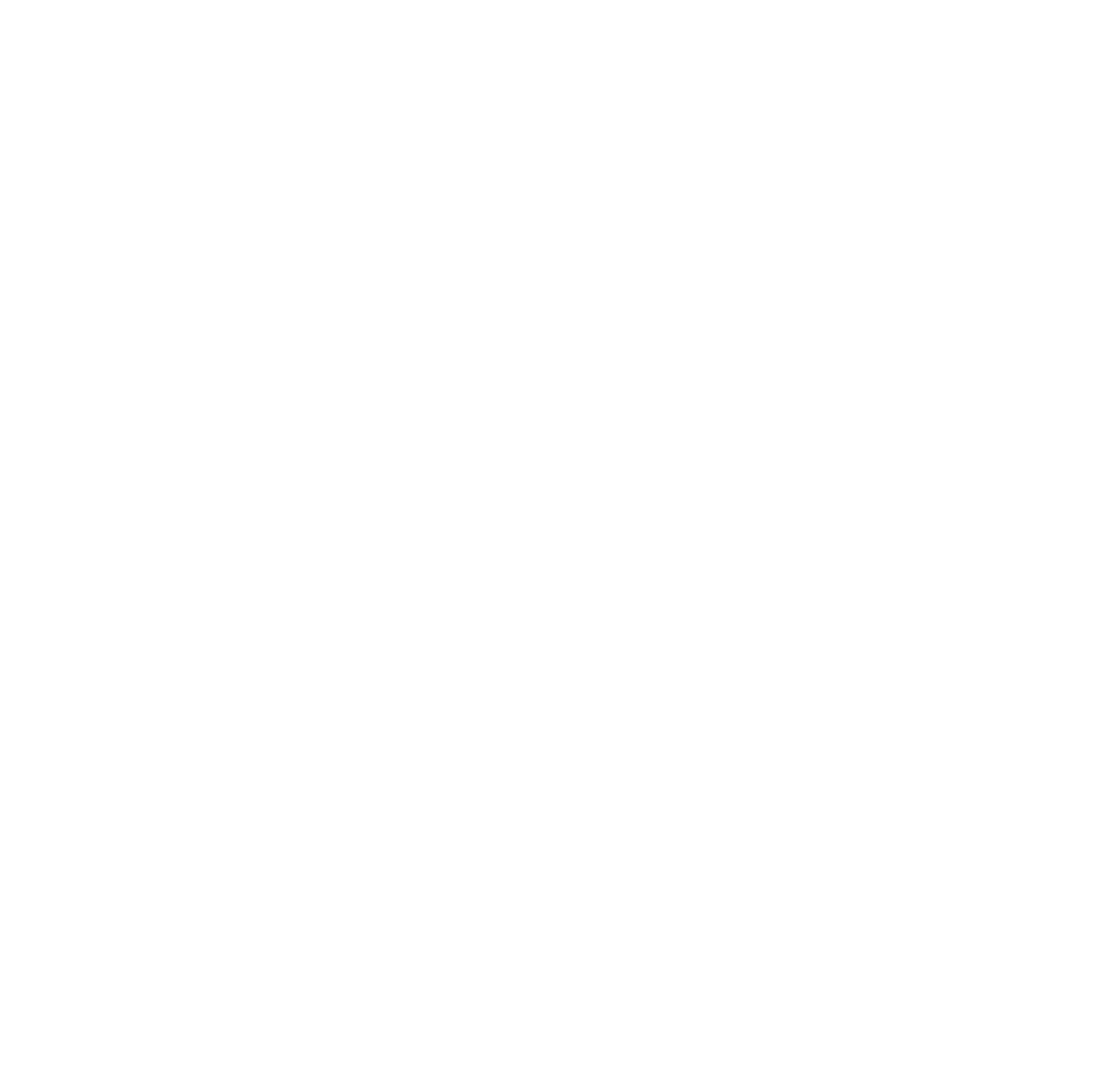 Paldies par uzmanību!
ĀDAŽU NOVADA PAŠVALDĪBA   I  Guntis Porietis I 01.11.2023.